Григорій Косинка
Життєдіяльність   Творчість
Григорій Михайлович Косинка
При народженні:  Григорій Михайлович   Стрілець                                          
Псевдоніми, криптоніми:  Косинка
Дата народження:       29 листопада 1899
Місце народження:с. Щербанівка, Обухівський повіт, Київська губернія
Дата  смерті:                  15 грудня 1934
Місце  смерті:                Київ
Національність:             українець
Громадянство:               СРСР
Мова творів:                   українська
Рід діяльності:               прозаїк
Роки активності:           1919-1934
  Жанр:                               оповідання,     імпресіоністична новела
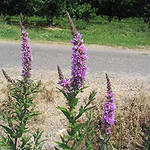 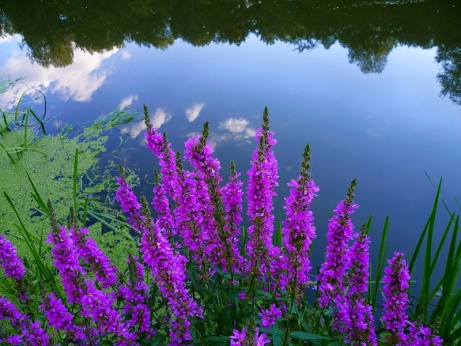 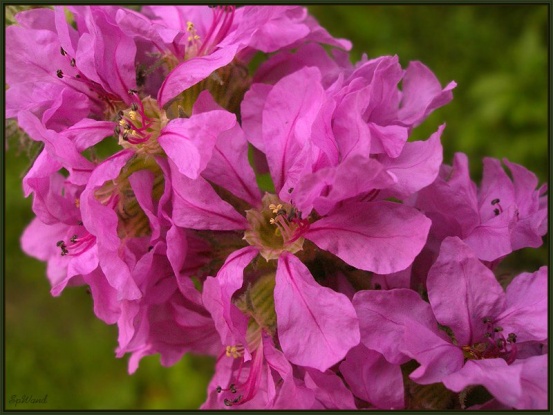 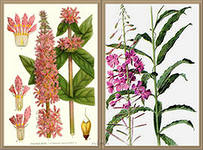 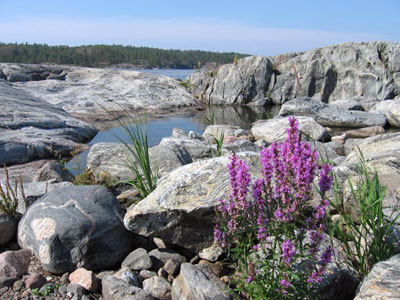 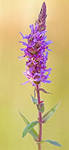 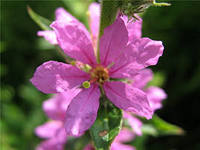 Косинка ← червоні косинці (квіти)
Зі спогадів  дружини Тамари Михайлівни Мороз-Стрілець про чоловіка: «дуже любив квіти..., а серед них... червоні косинці», по-науковому  - «плакун верболистий»      Тамара Михайлівна розповіла це, щоб знали: письменник узяв  псевдонім від квітки. Щоб не думали, що то хустинка.
Фото і зворотній бік документа, що засвідчує особуГригорія Косинки (Стрільця). 1919 рік.
Літературне об’єднання ”Ланка”(згодом — МАРС — Майстерня революційного слова).
Зліва направо: Борис Антоненко-Давидович, Григорій Косинка, Марія Галич, Євген Плужник,Валер’ян Підмогильний, ТодосьОсьмачка.
Київ, вулиця Володимирська 49. 1925 рік.
1920 року, стає членом літературно-мистецької групи «Гроно»
 У літературно-мистецькому збірнику «Гроно»   опубліковано три новели Косинки — «Мент», «За земельку», «Під брамою собору».)
Активна творча діяльність:  1919 - 1934
- 1922 з'явилася перша збірка Григорія Косинки «На золотих богів»
- Працював у пресі
- відповідальним секретарем Всеукраїнського фотокіноуправління (ВУФКУ) 
- сценаристом на Київській кінофабриці (зараз — Національна кіностудія художніх фільмів імені О.Довженка), 
- У Державному видавництві України, 
- на радіо: директором Харківського і Київського радіокомітетів
«У двадцяті роки оповідання Григорія Косинки — їй-бо, не перебільшую — з рук виривали» ,- згадував О.Ковінька
Пробач, що так багато горя приніс тобі за короткий вік. Прости, дорога дружино, а простивши — прощай. Не тужи, кажу: сльозами горя не залити. Побажаю тобі здоров'я. Побачення не проси, не треба! Передачу, коли буде можливість, передай, але не часто. Оце, здається, все. Я дужий, здоровий
4 листопада 1934 викрадений органами НКВД СРСР.    Про це згадує його дружина …
Косинку засудили за звинуваченням у приналежності до організації, яка готувала терористичні акти проти  російських комуністів 

Косинку вбили комуністи 15 грудня 1934 року. 
Перед смертю він встиг передати дружині листа:
Арешт та загибель
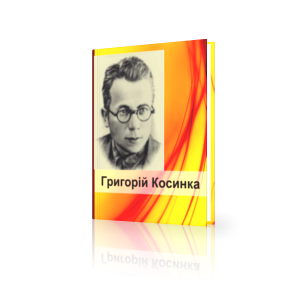 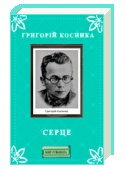 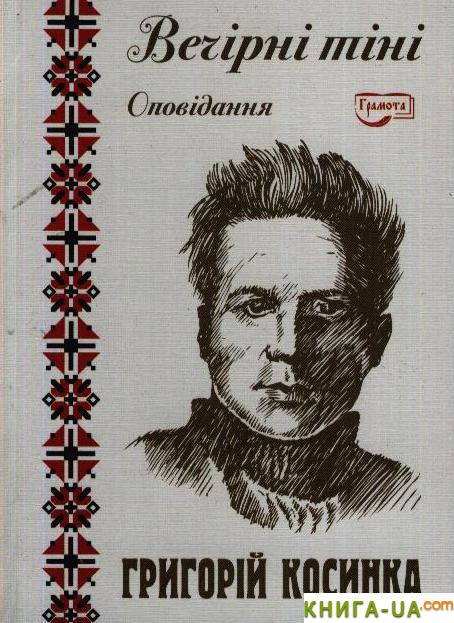 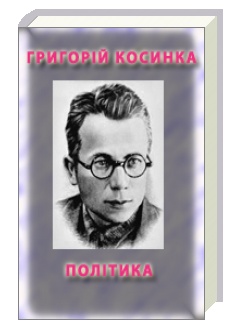 Видання творів Г. Косинки  різних років
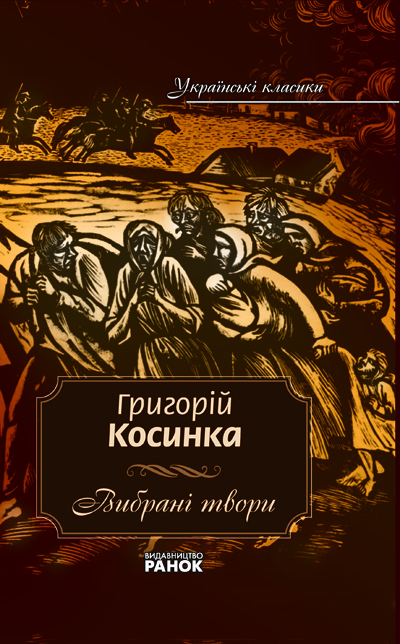 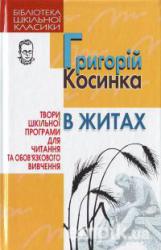 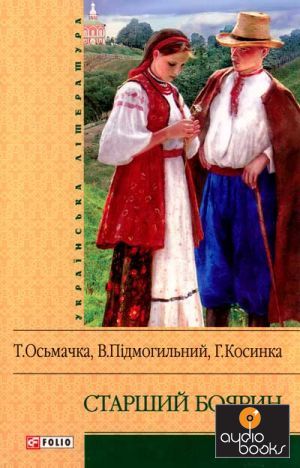 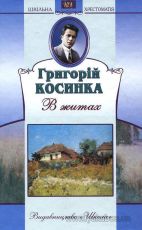 Творча спадщина письменника складає 30 новел, оповідань, нарисів
Історія написання твору
Уперше надруковано у львівському журналі «Нова культура» (1922). Виправлену й відредаговану автором новелу опубліковано в журналі «Життя й революція» (1925). Отож датою пер­шодруку вважають 1925р.
Дякую за увагу
Презентацію підготував учень 11-В класу
Левін Владислав